January, 2020
Power saving considering non-AP MLD without STR capability
Date: 2020-01-13
Authors:
Slide 1
Namyeong Kim, LGE
January, 2020
Overview
We agreed that 802.11be shall allow a MLD that has constraints to simultaneously transmit and receive on a pair of links to operate over this pair of links [1]
In terms of power management, we can consider the above mentioned constraints of operation over a pair of links to save power consumption of non-AP MLD
Therefore, we propose the power saving mechanism considering the constraints of MLD that doesn’t support simultaneous TX/RX (STR) capability on a pair of links in 11be
In this contribution, “STR capability” means that a capability where downlink and uplink frames can be transmitted simultaneously over the multiple links. On the other hand, “without STR capability” means that it does not support the STR capability
Slide 2
Namyeong Kim, LGE
January, 2020
Operation without STR Capability – Case 1
Case 1: DL data RX over multiple links
Some STAs (e.g., STA 1) of non-AP MLD may receive the DL data from an AP MLD over some links. During the DL RX, the other STAs (e.g., STA 2) should not transmit UL data because the UL TX interferes with the DL RX
By this constraint of operation, there may be a duration in which Links (e.g., Link 2) can’t be used for UL TX until the end of DL RX. Therefore, we can utilize this duration for power saving of STAs (e.g., STA 2)
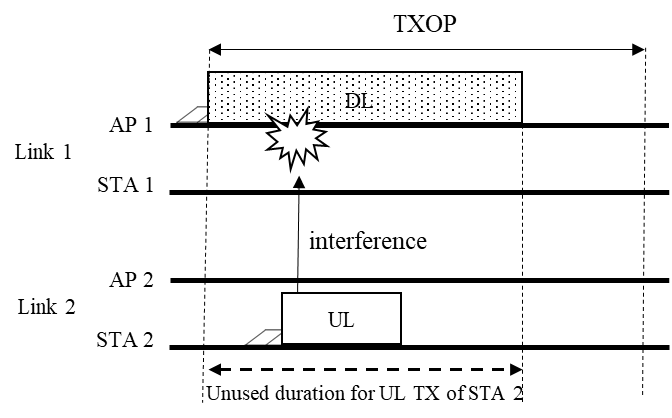 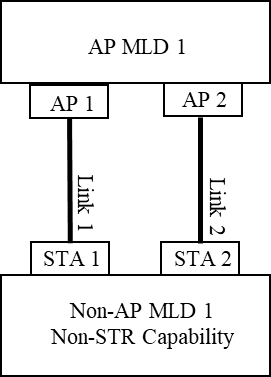 Slide 3
Namyeong Kim, LGE
January, 2020
Proposal 1 - Power saving mechanism for DL data RX without STR capability
While some STAs of non-AP MLD without STR capability receive the DL frames, the other STAs which do not receive DL frames  may enter doze state until end of DL RX (e.g., DL PPDU duration or TXOP)
In the existing power save mode, a STA that has UL data to transmit does not enter doze state. However, for a STA of non-AP MLD without STR capability, it may enter doze state regardless of whether the STA has UL data to be transmitted because it should not transmit UL data during DL reception to avoid data collision by interference
The STAs that have entered doze state shall awake after end of DL RX (e.g., DL PPDU duration or TXOP)
Depending on the situations, the STA may awake by TXOP early termination (e.g. TXOP truncation etc.)
Slide 4
Namyeong Kim, LGE
January, 2020
Example - Proposal 1
When only STA 1 receives DL frames from AP 1 over Link 1, STA 2 enters doze state until end of the DL TXOP 
Therefore, the STA 2 can reduce power consumption during the doze state duration by removing unnecessary power consumption
STA 2 awakes from doze state after end of DL TXOP for AP 1 or when receiving CF-end frame from Link 1
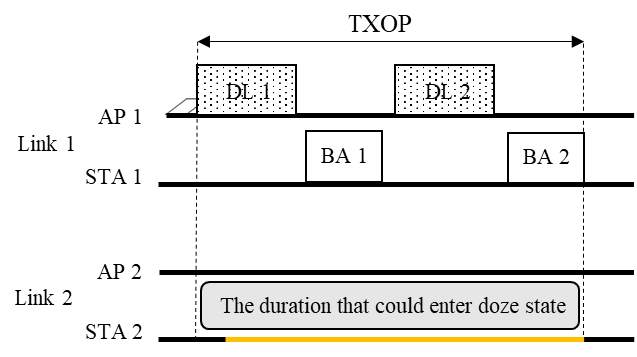 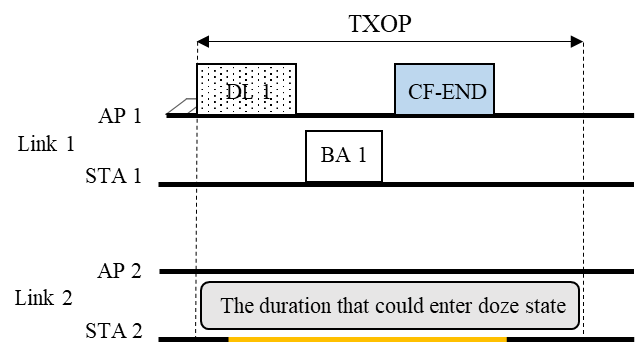 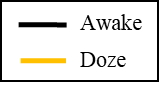 Slide 5
Namyeong Kim, LGE
January, 2020
Operation without STR Capability – Case 2
Case 2 : UL data TX over multiple links
Some STAs (e.g., STA 1) may transmit the UL data to an AP MLD over some links. During the UL TX of STAs (e.g., STA 1), the APs (e.g., AP 2) should not transmit DL data because the UL TX interferes with the DL reception 
By this constraint of operation, there may be a duration in which Links (e.g., Link 2) can’t be used for DL until the end of UL TX for the some STAs. Therefore, we can utilize this duration for saving power consumption of STAs (e.g., STA 2)
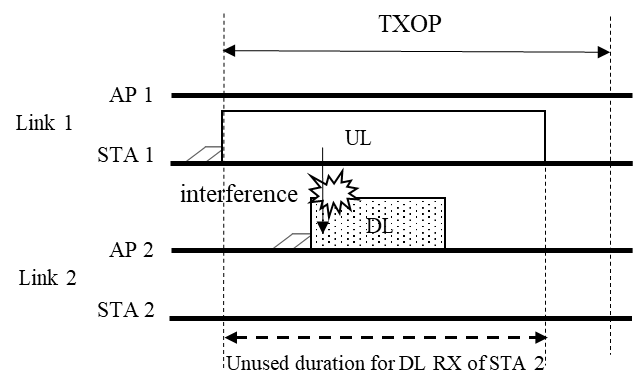 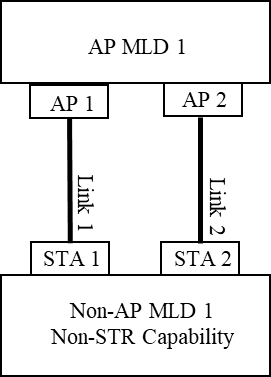 Slide 6
Namyeong Kim, LGE
January, 2020
Proposal 2 - Power saving mechanism for UL data TX without STR capability
While some STAs of non-AP MLD without STR capability transmit the UL frames, the other STAs which do not transmit UL data may enter doze state by itself until end of the UL TX (e.g., UL PPDU duration or TXOP)  
The STAs that have entered doze state shall awake after end of UL TX (e.g., UL PPDU duration or TXOP) 
Depending on the situations, the STA may awake by TXOP early termination (e.g. TXOP truncation etc.)
Slide 7
Namyeong Kim, LGE
January, 2020
Example - Proposal 2
When only STA 1 transmits UL frames to AP 1 over Link 1, STA 2 enters doze state until end of the UL TXOP 
Therefore, the STA 2 can reduce power consumption during the doze state duration by removing unnecessary power consumption
STA 2 awakes from doze state after end of UL TXOP for STA 1 or when transmitting CF-end frame over Link 1
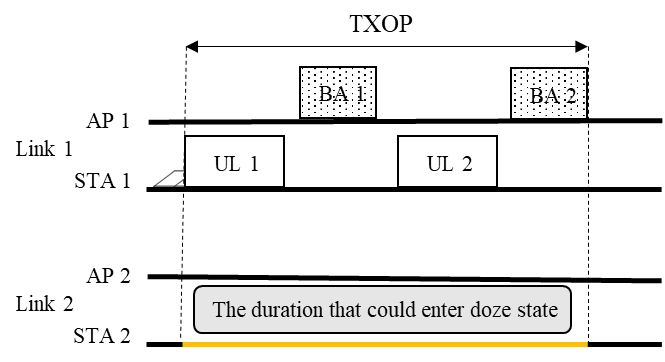 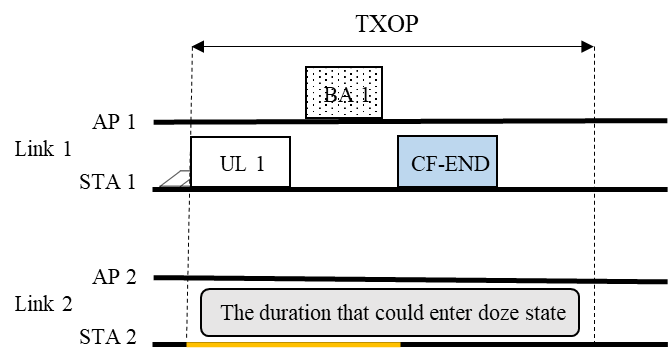 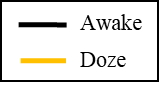 Slide 8
Namyeong Kim, LGE
January, 2020
Conclusion
We need to consider the power efficiency for STAs of non-AP MLD in 11be
To save the power consumption, we propose the power saving mechanism considering the constraints of MLD operation without STR capability
Slide 9
Namyeong Kim, LGE
January, 2020
Reference
[1] 11-19-1262-06-00be-specification-framework-for-tgbe
Slide 10
Namyeong Kim, LGE
January, 2020
SP #1
Do you support 11be defines a power saving mechanism for non-AP MLD that has constraints to simultaneously transmit and receive on a pair of links?
Slide 11
Namyeong Kim, LGE
January, 2020
SP #2
Do you support that 802.11be allows the following operation for power saving :
While some STAs of non-AP MLD without STR capability receive the DL frames, the other STAs of the same non-AP MLD which do not receive DL frames may enter doze state until end of DL RX (e.g., DL PPDU duration or TXOP)
The STAs that have entered doze state shall awake after end of DL RX (e.g., DL PPDU duration or TXOP)
Slide 12
Namyeong Kim, LGE
January, 2020
SP #3
Do you support that 802.11be allows the following operation for power saving :
While some STAs of non-AP MLD without STR capability transmit the UL frames, the other STAs of the same non-AP MLD which do not transmit UL data may enter doze state by itself until end of the UL TX (e.g., UL PPDU duration or TXOP)
The STAs that have entered doze state shall awake after end of UL TX (e.g., UL PPDU duration or TXOP)
Slide 13
Namyeong Kim, LGE